لوحه آموزش تربيت بدني
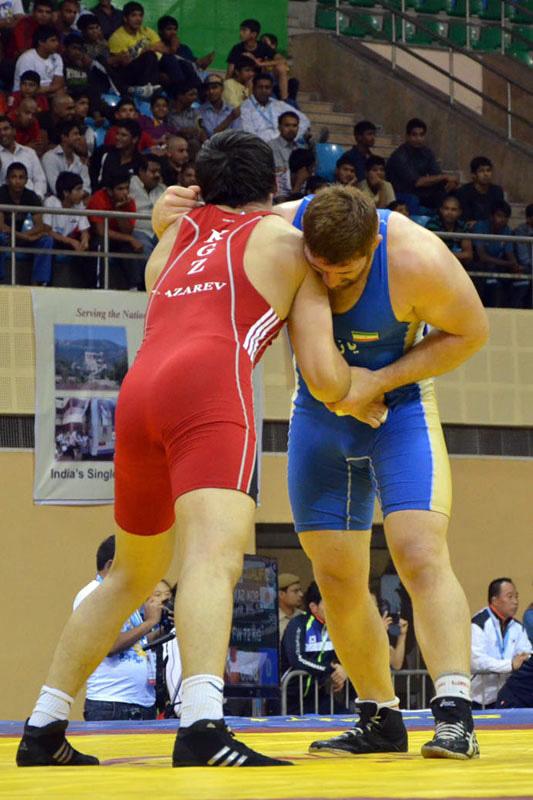 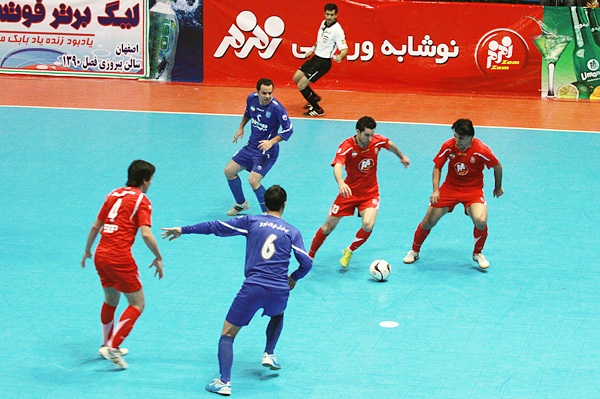 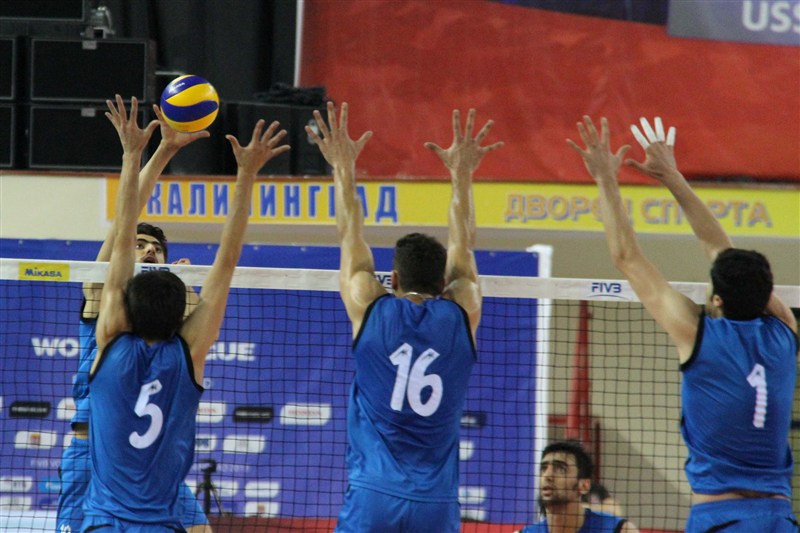 عنوان لوحه: آشنايي با رشته هاي ورزشي
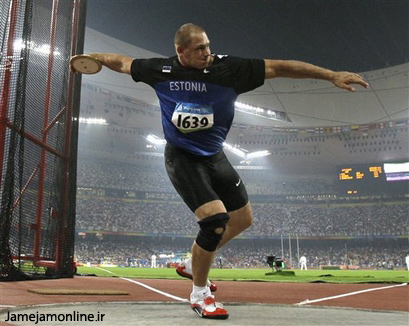 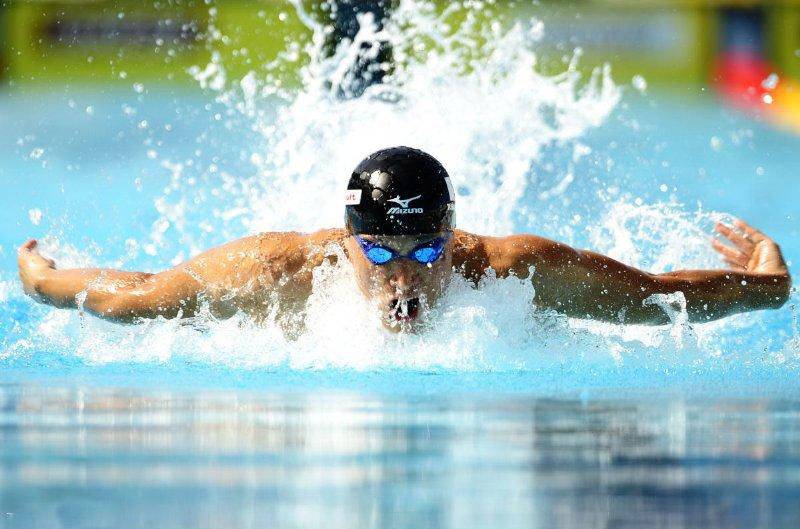 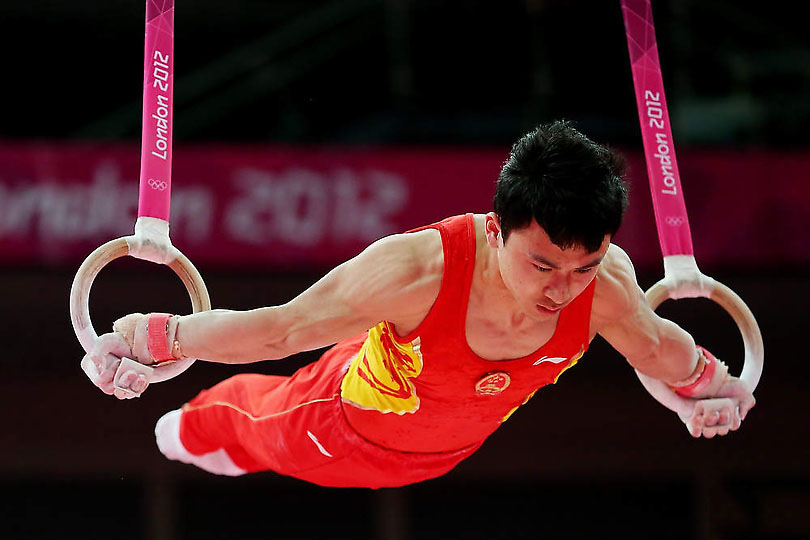 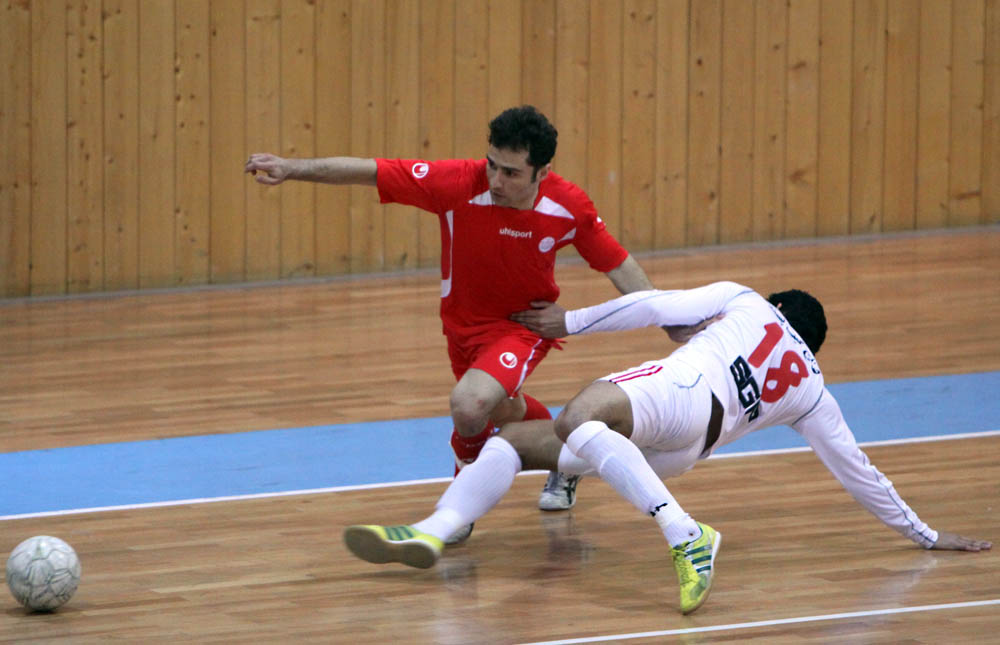 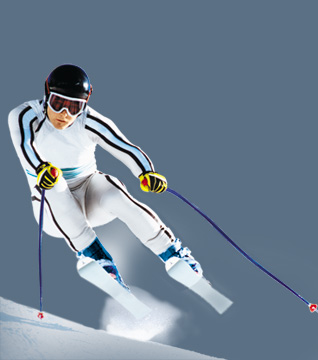 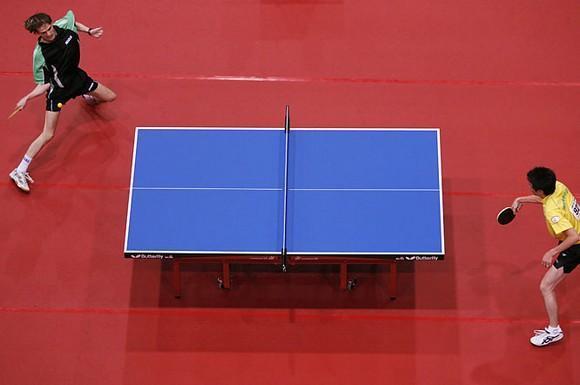 1
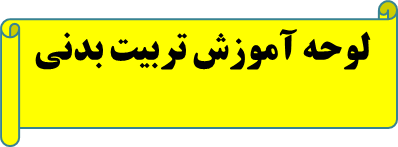 اين ورزش با استفاده از راكت، ميزو توپ انجام مي گيرد
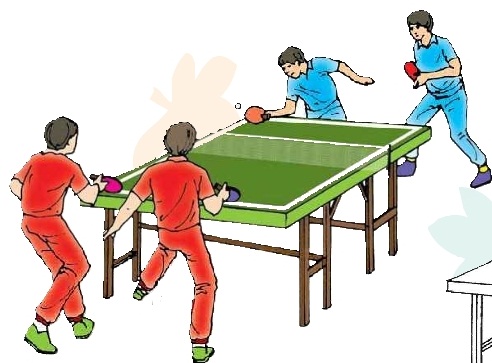 تنيس روي ميز
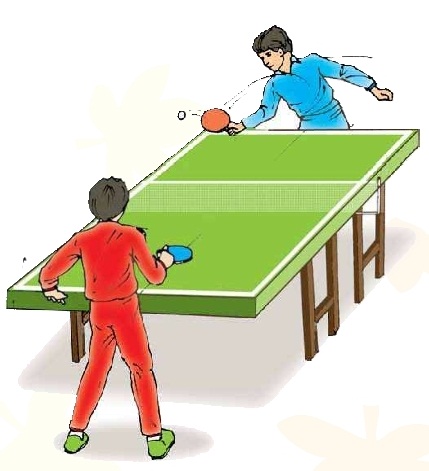 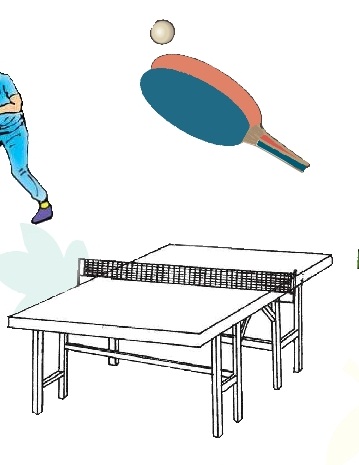 2
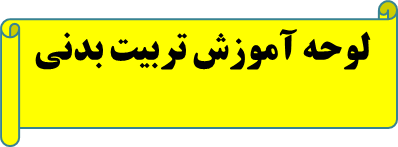 اين ورزش بين دو نفر بر روي تشك انجام مي گيرد .
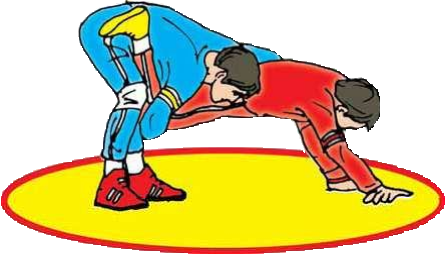 كشتي
كشتي گيران در هنگام مسابقه، بايد از لباس و كفش مخصوص كشتي استفاده كنند
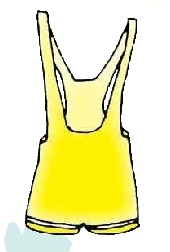 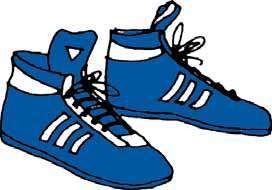 3
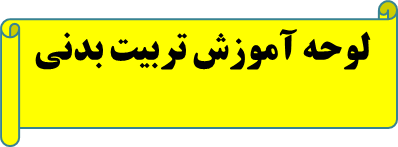 در ورزش ژيمناستيك از وسايل مخصوصي استفاده مي شود
دربرخي از وسايل ژيمناستيك را در شكل مقابل مي بينيد
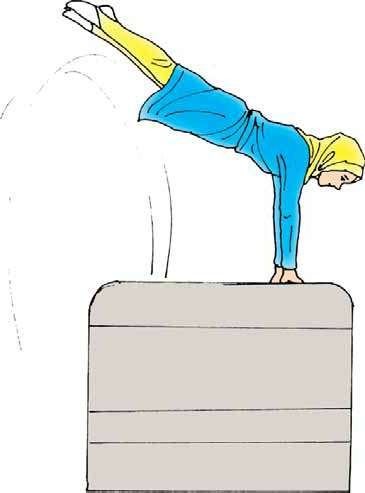 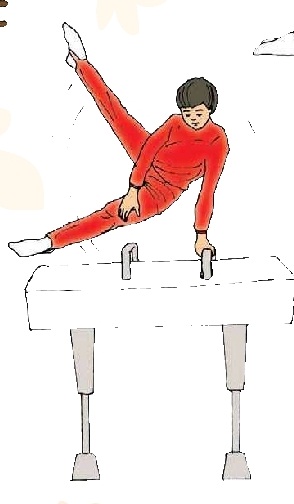 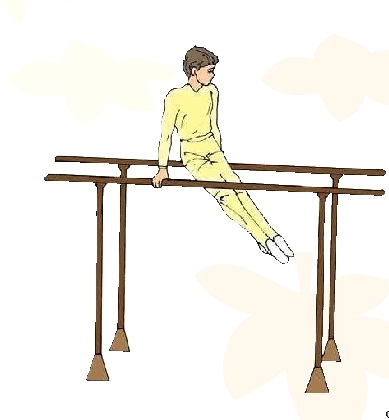 ژيمناستيك
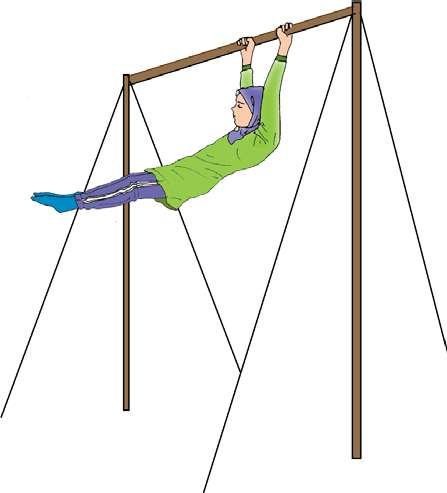 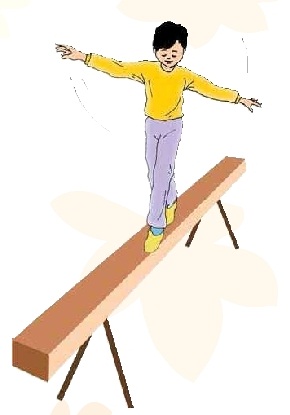 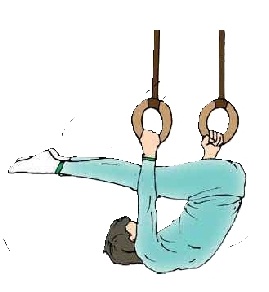 4
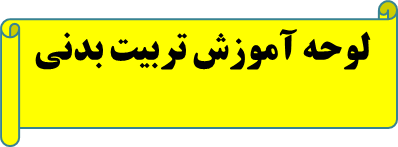 در ورزش دو وميداني از وسايلي مانند ديسك،نيزه، وزنه و چوب امدادي استفاده مي شود.
در شكل مقابل وسايل و نحوه استفاده از آنها را مي بينيد
دو و ميداني
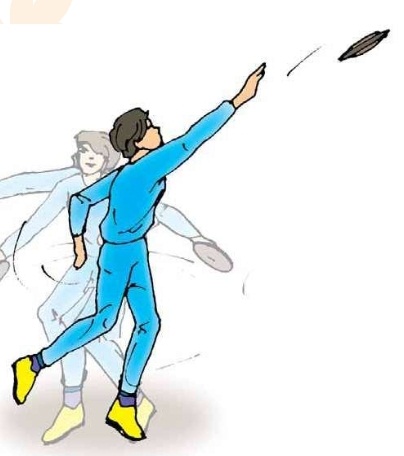 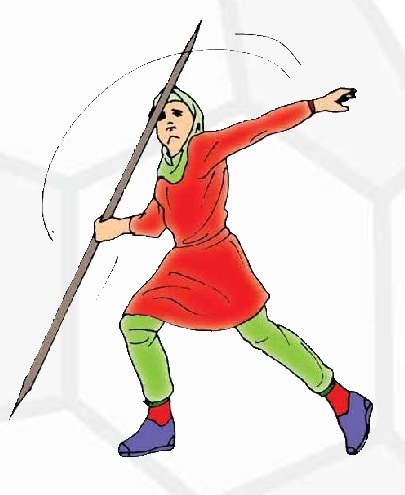 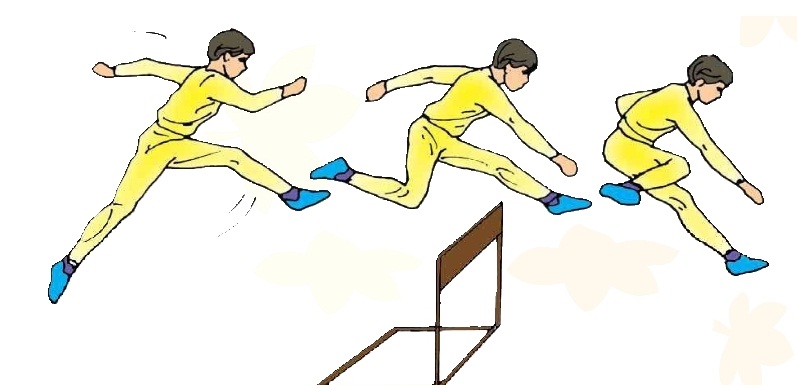 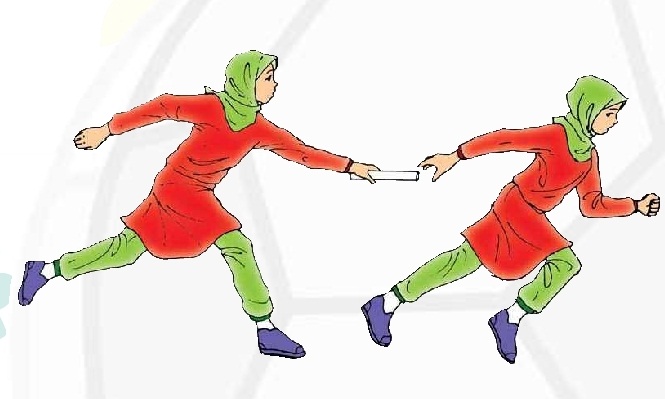 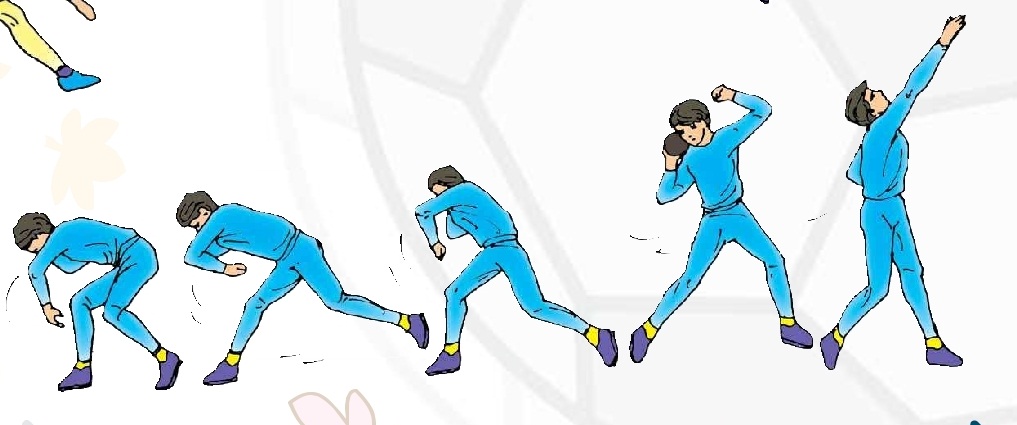 5
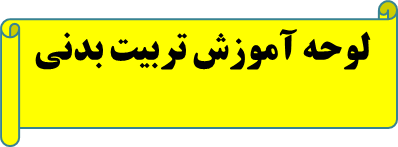 اين ورزش همانند تنيس روي ميز با استفاده از راكت و توپ مخصوص به صورت يك نفر در مقابل يك نفر يا دو نفر در مقابل دو نفر انجام مي گيرد.
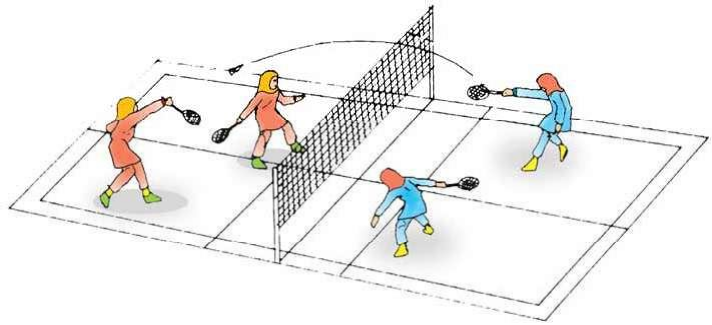 بدمينتون
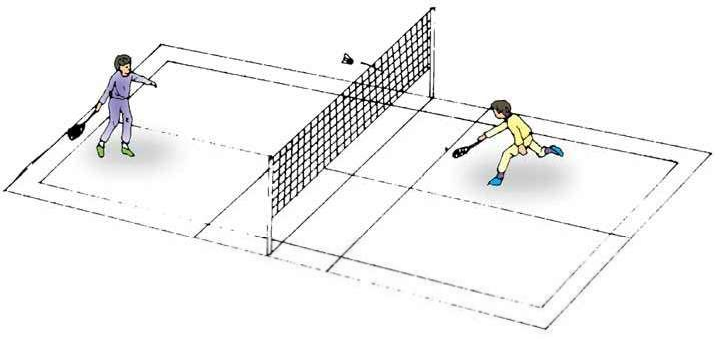 6
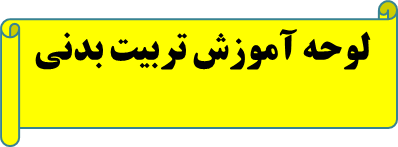 در شكل زير  وسايل ورزش فوتبال را مي بينيد
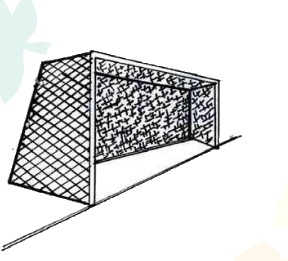 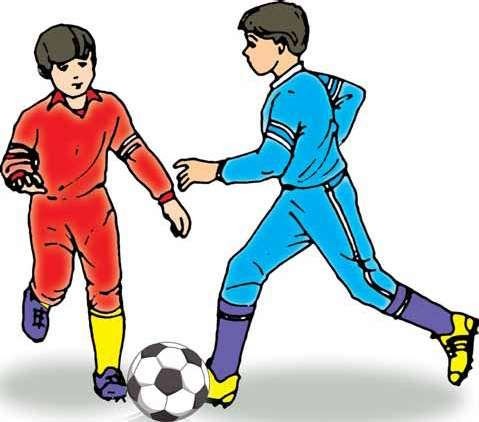 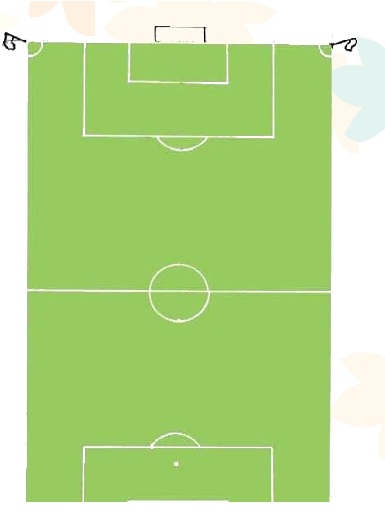 فوتبال
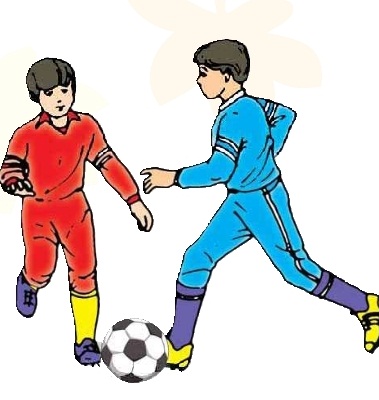 7
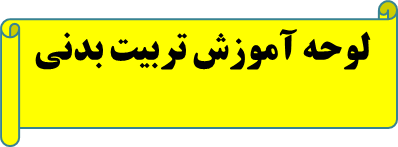 بازي واليبال با استفاده از توپ و تور انجام مي گيرد.اين بازي براي دانش آموزان ابتدايي «ميني واليبال» ناميده مي شود و وسايل و مقررات خاص خود را دارد.
واليبال
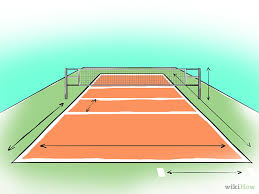 8
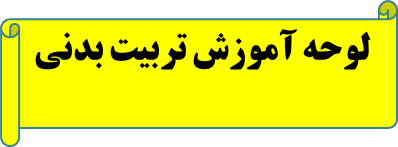 بازي بسكتبال با استفاده از توپ و حلقه انجام ميگيرد. اين بازي براي دانش آموزان ابتدايي «ميني بسكتبال» ناميده مي شود و وسايل و مقررات خاص خود را دارد.
بسكتبال
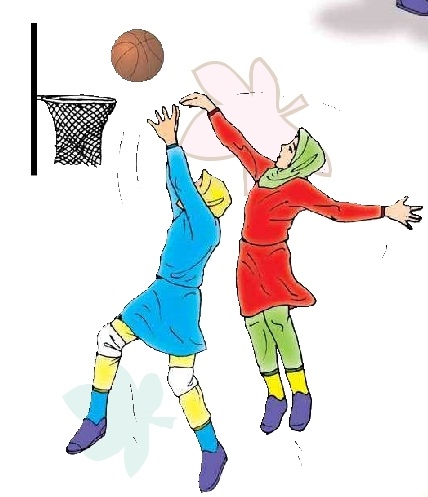 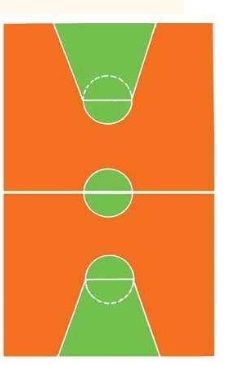 9
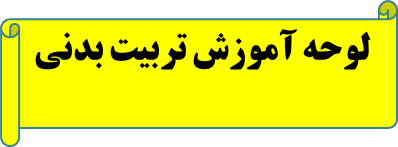 بازي هند بال با استفاده از توپ و دروازه مخصوص انجام مي گيرد
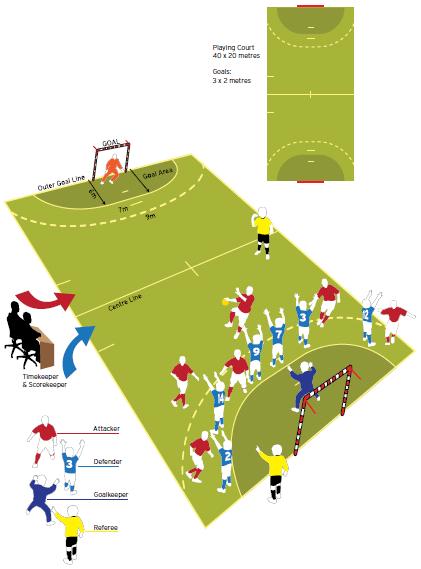 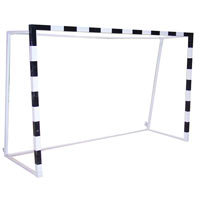 هندبال
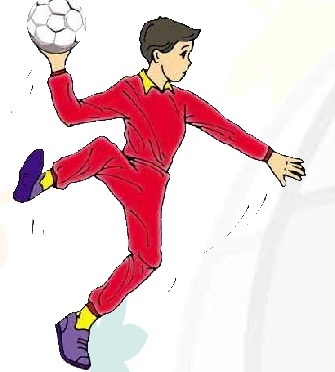 10
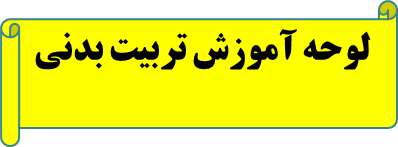 خودآزمايي
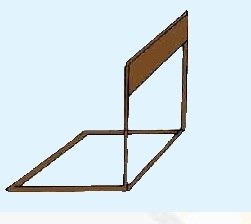 1- چند ورزش را كه با راكت انجام مي شوند نام ببريد.
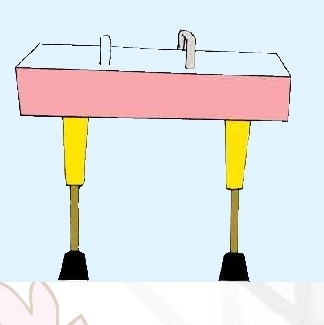 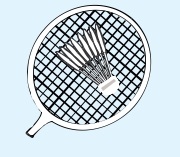 2- وسايل مقابل مربوط به كدام رشته هاي ورزشي است؟
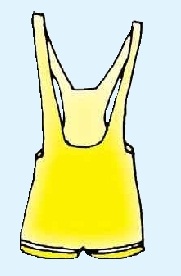 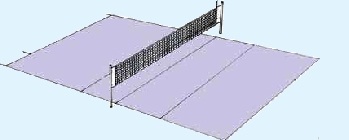 11